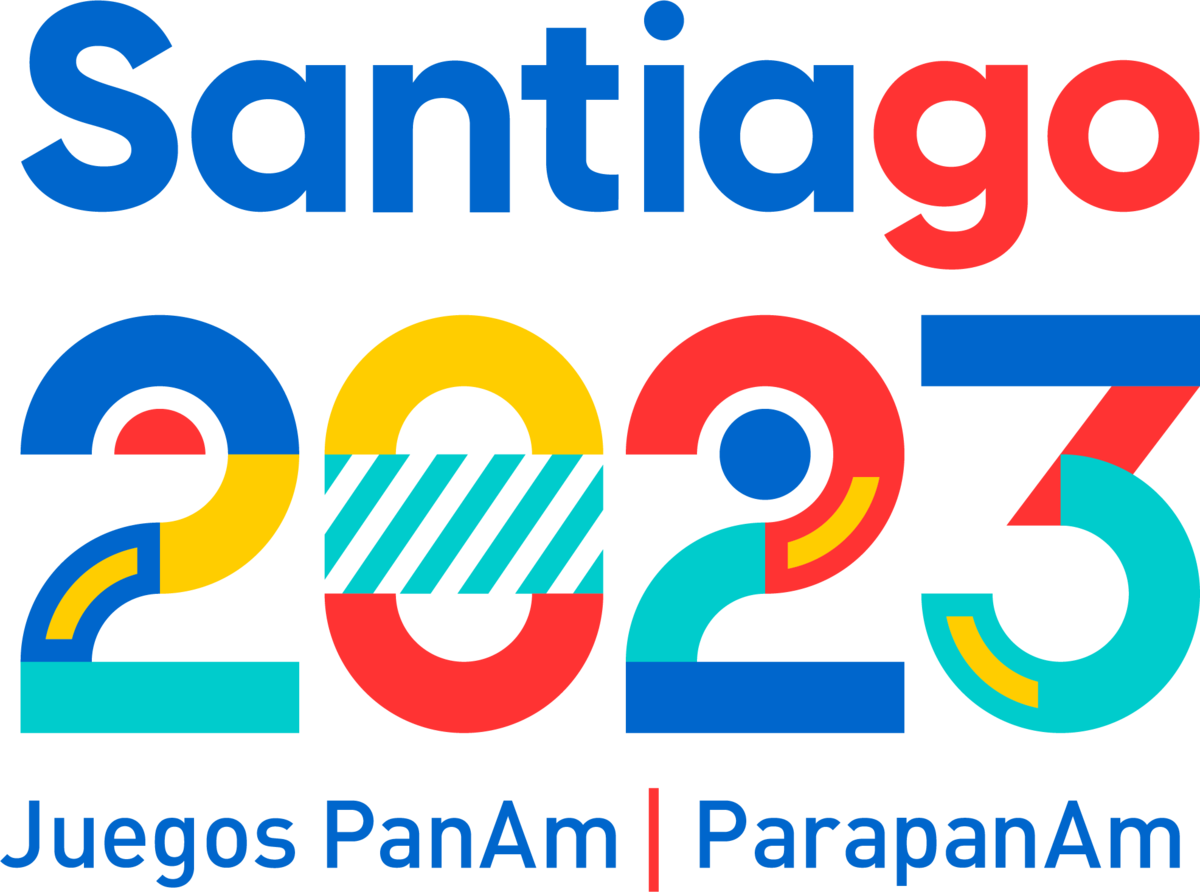 PUNTAJE CCIs MAYO 2022.
OCTUBRE
MAYO
MARZO
ENERO
AGOSTO
OCTUBRE
NOV.
DIC.
FEBRERO
ENERO
AGOSTO
JUNIO
X
X
X
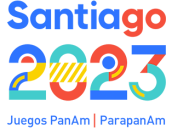 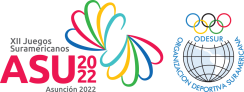 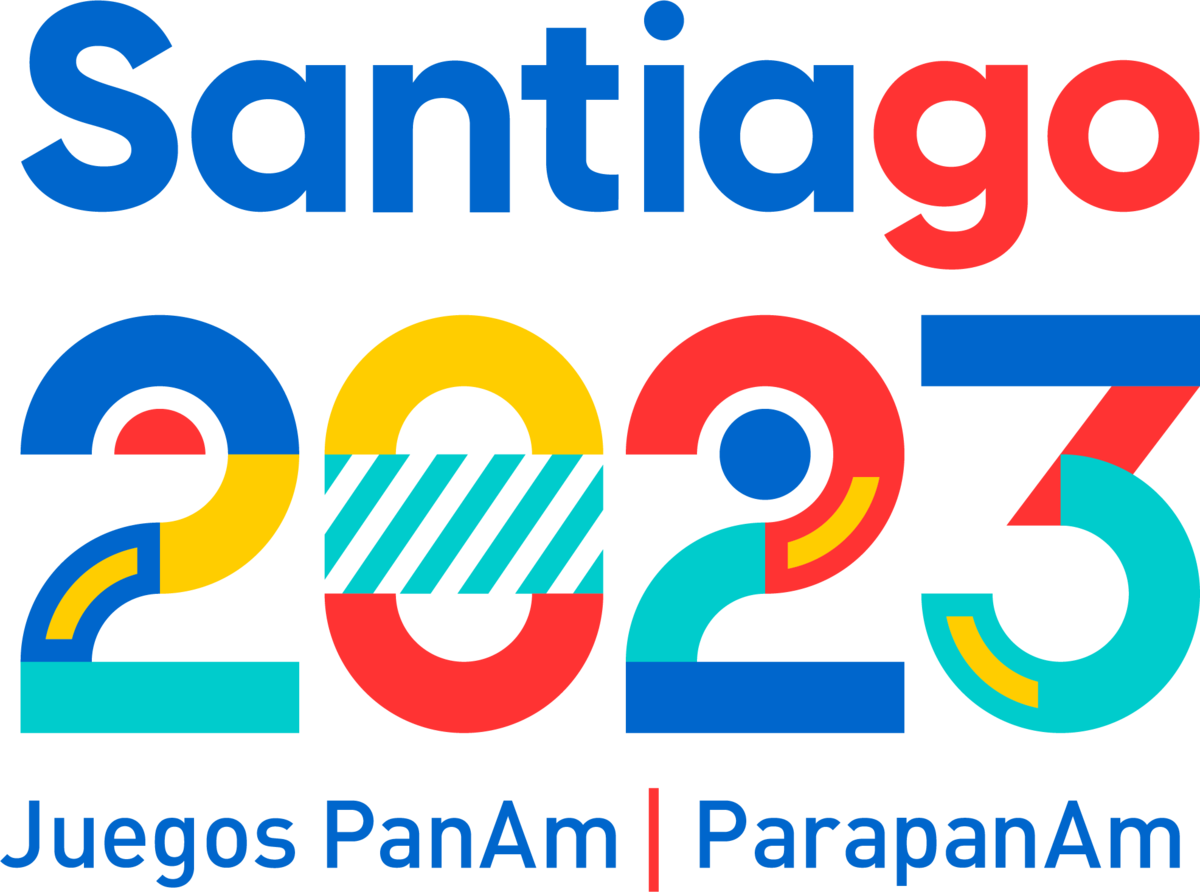 PUNTAJE CCIs OCTUBRE 2022.
MAYO
NOV.
MARZO
ENERO
OCTUBRE
JUNIO
FEBRERO
AGOSTO
OCTUBRE
AGOSTO
ENERO
X
X
X
X
X
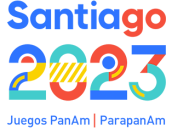 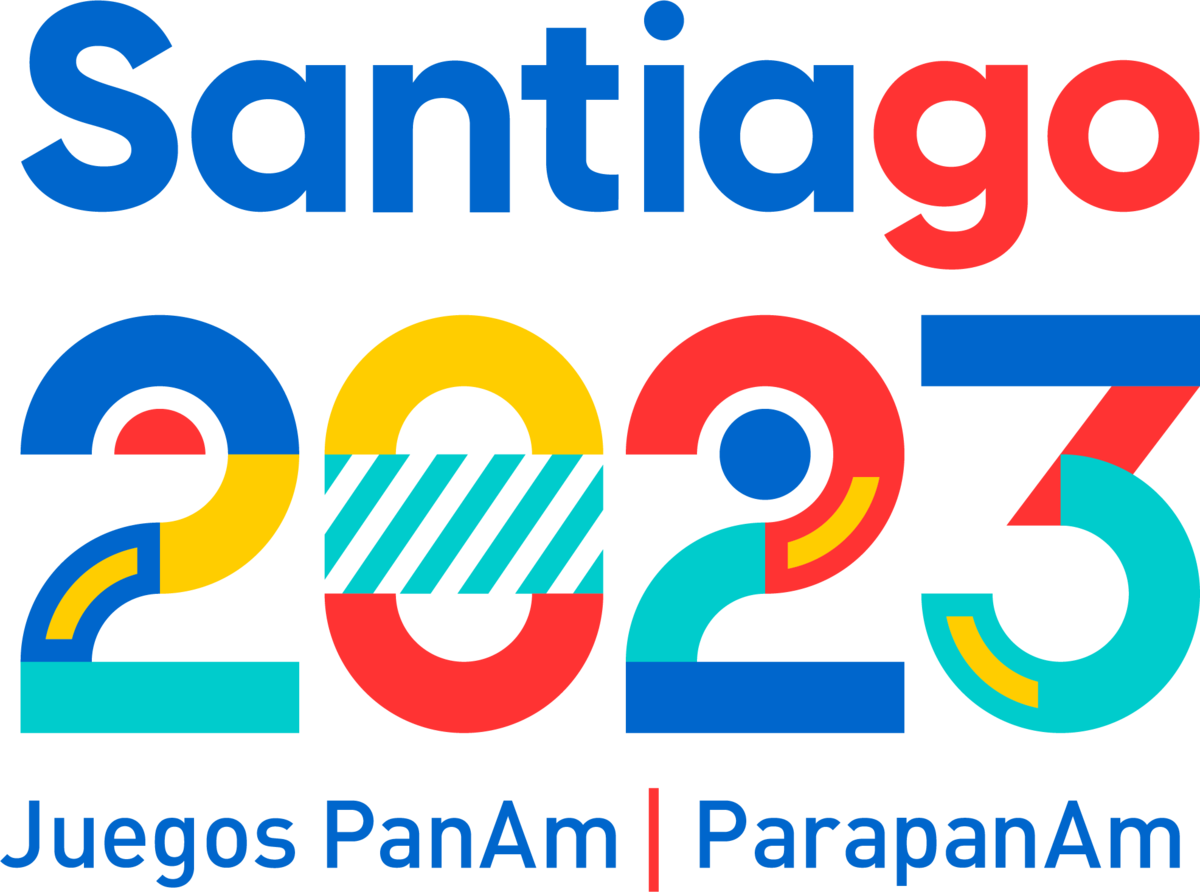 PUNTAJE CCIs ENERO 2023.
OCTUBRE
ENERO
AGOSTO
OCTUBRE
JUNIO
FEBRERO
MAYO
MARZO
ENERO
AGOSTO
NOV.
X
X
X
X
X
X
X
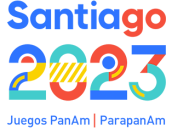 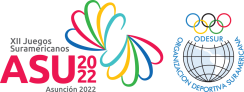 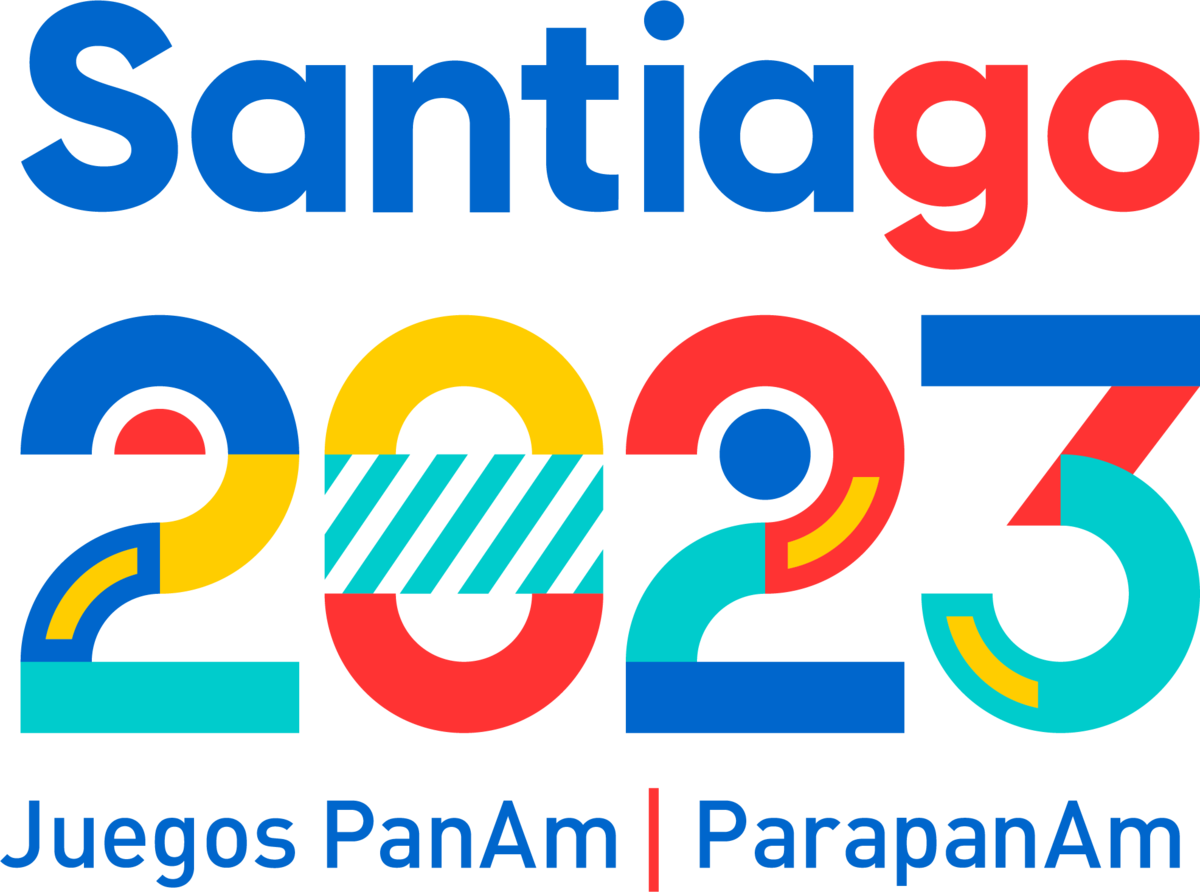 PUNTAJE CCIs FEBRERO 2023.
MAYO
NOV.
MARZO
ENERO
OCTUBRE
JUNIO
FEBRERO
AGOSTO
OCTUBRE
AGOSTO
ENERO
X
X
X
X
X
X
X
X
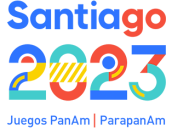 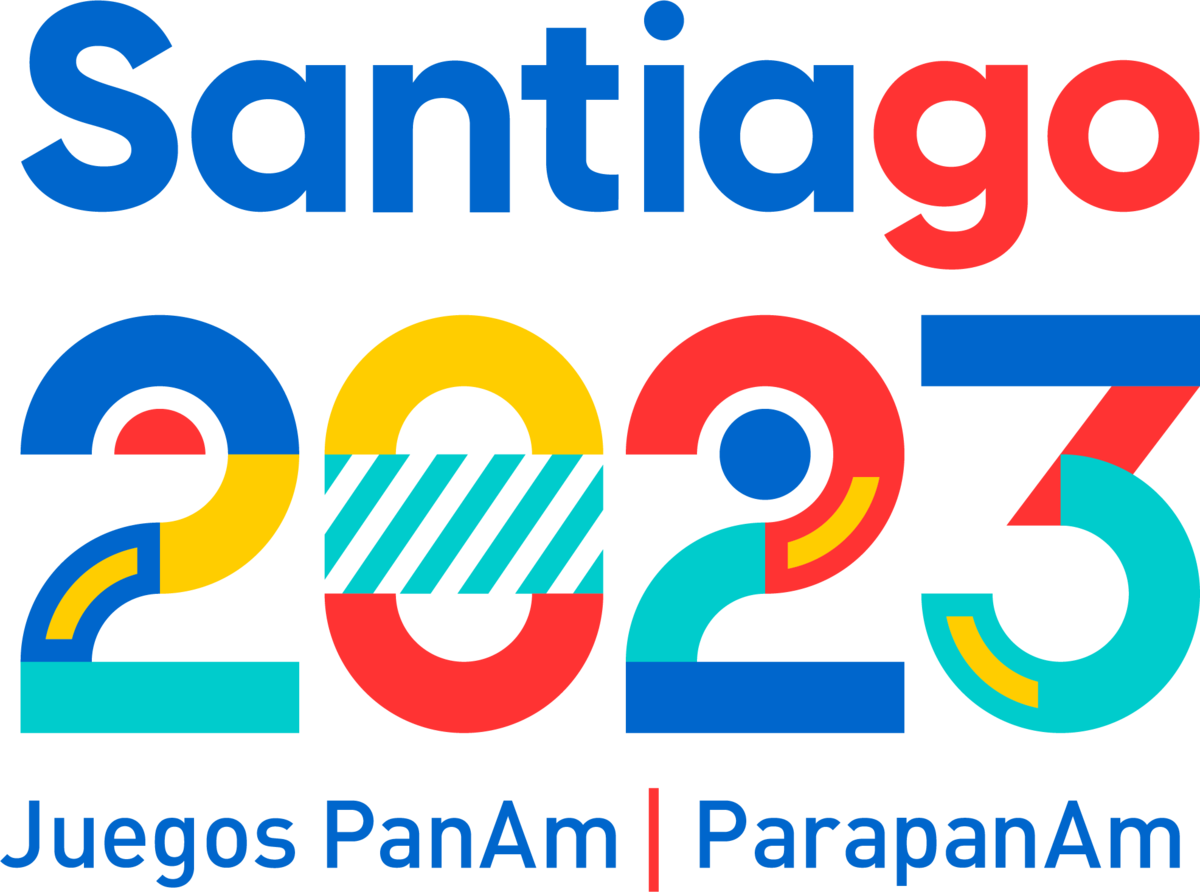 PUNTAJE CCIs JUNIO 2023.
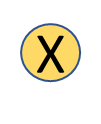 MAYO
NOV.
MARZO
ENERO
OCTUBRE
JUNIO
FEBRERO
AGOSTO
OCTUBRE
AGOSTO
ENERO
X
X
X
X
X
X
X
X
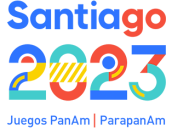 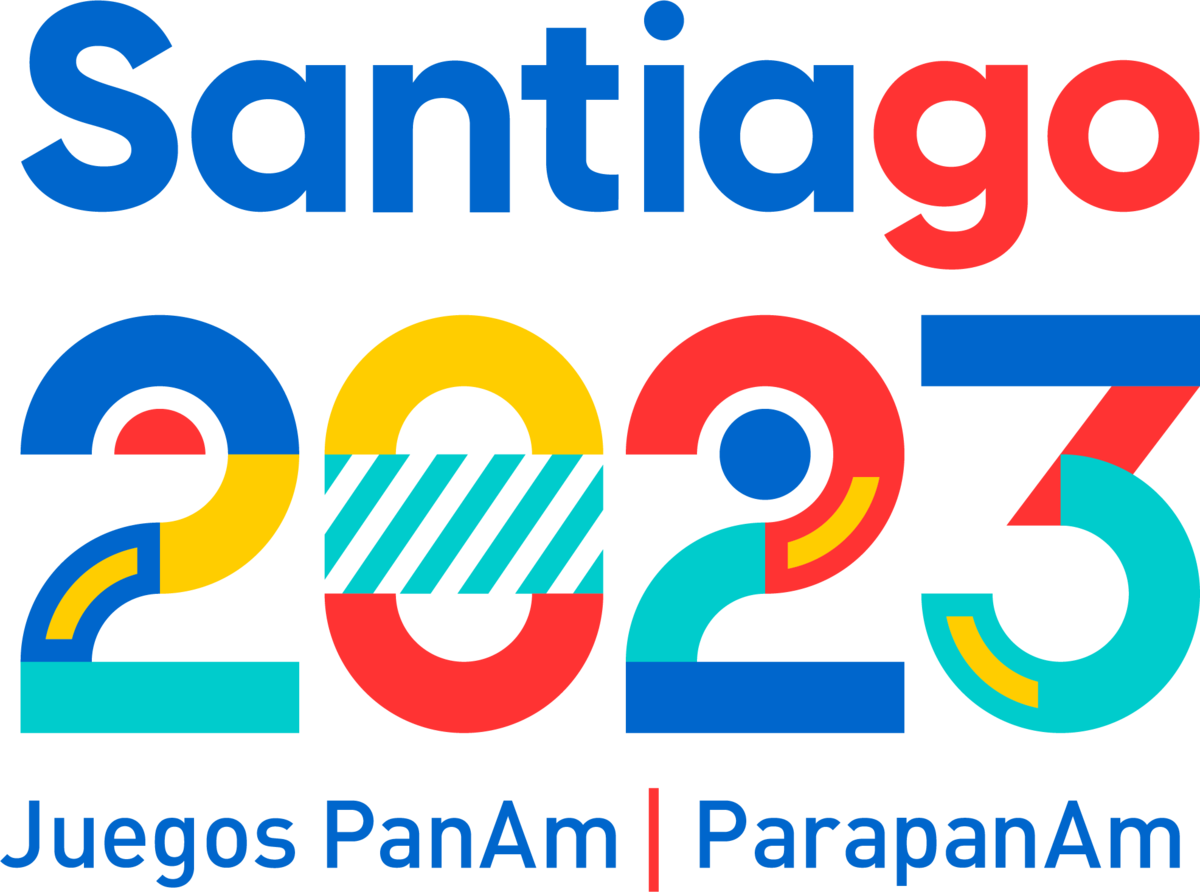 RANKING  JUNIO 2023.
X
X
X
OCTUBRE
OCTUBRE
MAYO
JUNIO
MARZO
ENERO
FEBRERO
AGOSTO
ENERO
AGOSTO
NOVIEMBRE
X
X
X
X
X
X
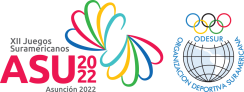 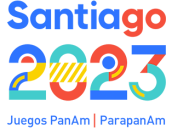